СВОЯ ИГРА
Разминка.  Удачный старт
I тур.   Там на неведомых дорожках
II тур. Путешествие по океану знаний
Волшебный ящик
Финал. Мы знаем всё!
Правила игры
В разминке каждая команда получает по 10 вопросов. Каждый правильный ответ стоит 10 балл. Максимальное количество баллов за разминку- 100 баллов. Время на разминку  45 сек.
1 тур,- «Там на неведомых дорожках» 2 тур «Путешествие по стране знаний» Каждая команда согласно жерьбьевке выбирает сектор и цену вопроса , если команда в течение 30 сек. не дает правильного ответа, вопрос может купить та команда,которая  раньше подняла  табличку. 
 3 тур- «Волшебный ящик».Согласно жеребьевке команда выбирает  ящик любого цвета, в котором содержится вопрос, его цена- 50 баллов. Если команда в течение 1мин. не дает правильного ответа, вопрос может купить та команда,которая  раньше подняла  табличку.
Финал «Мы знаем все» На листках вопросы из разных
областей знаний, с определ. количеством баллов,время 5 мин
.
РАЗМИНКА
Разминка
1 тур «Там на неведомых дорожках…»
Сказочное казино
10 
баллов
На каком транспорте прибыли на станцию Простаквашино дядя Федор и его друзья?

 На тракторе
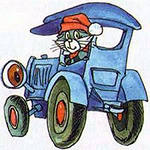 Сказочное казино
20 
баллов
Что указало путь-дорогу не только Ивану Царевичу, но и одному из мифических героев героев Древней Греции?

 Клубок ниток
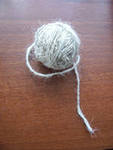 Сказочное казино
30 
баллов
За какими цветами отправилась под Новый год героиня сказки «Двенадцать месяцев»

 Подснежники
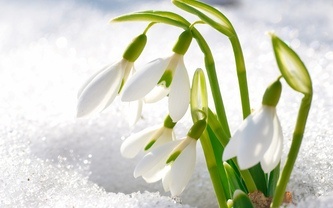 Сказочное казино
40 
баллов
С помощью каких предметов герой русской народной сказки нашел свое счастье- мудрую красивую жену, заколдованную злыми волшебниками?

 Лук и стрелы
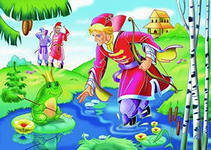 Сказочное казино
50 
баллов
Автор сказки « Цветик- семицветик»?
 

В.Катаев
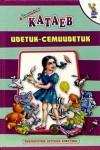 Сказочное казино
60 
баллов
Автор сказки «Три толстяка»?

  Ю.Олеша
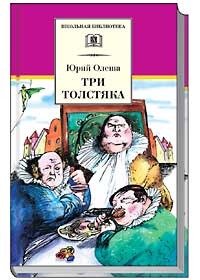 Чьи слова?                                                 10 баллов
«Беги скорей к коровушке, проси у нее молока, а я ужо собью маслица».

Петушок «Петушок и бобовое зернышко»
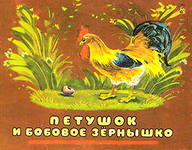 Чьи слова?                                                 20 баллов
«Васька, миленький, как же ты под шляпу попал?»



Вадик «Живая шляпа»
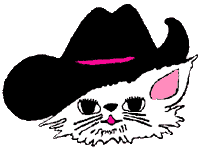 Чьи слова?                                                 30 баллов
«Посади ты эту птицу,- 
    Молвил он царю,- на спицу;
   Петушок мой золотой
  Будет верный сторож твой

Мудрец «Сказка о золотом петушке»
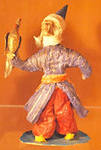 Чьи слова?                                                 40 баллов
«Молод ты, брат, и глуп. Поживи с мое, так узнаешь, что топор лучше шубы греет».

Синий нос «Два Мороза»
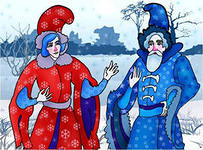 Чьи слова?                                                 50 баллов
«А я рожден железным.
   Я мог бы стать полезным,
  Но только не хватает 
  Сердечной тепло ты».

Дровосек 
«Волшебник Изумрудного города»
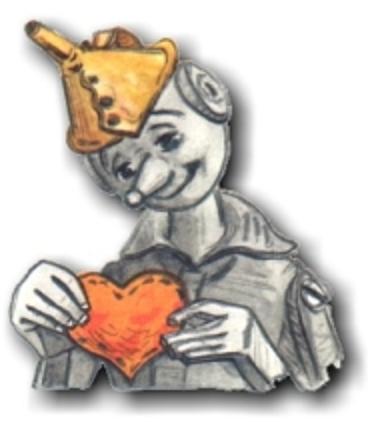 Чьи слова?                                                 60 баллов
« Надо так давать, чтобы можно было взять»



Учитель «Синие листья»
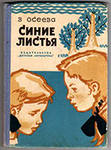 Герои сказок                                               10 баллов
Кто из героев русских народных сказок был хлебобулочным изделием?



Колобок
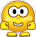 Герои сказок                                               20 баллов
Какой герой посеял деньги, думая, что вырастет денежное дерево?



Буратино
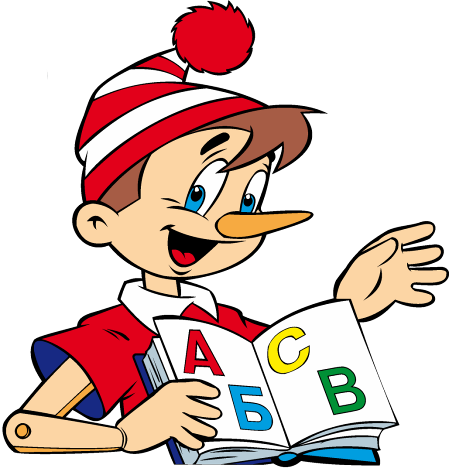 Герои сказок                                               30 баллов
О каком герое пословица «Одна голова хорошо, а еще две-лучше»



Змей Горыныч
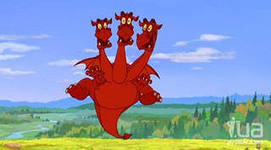 Герои сказок                                               40 баллов
Имя героя сказки, который строил дом, придерживаясь передовых технологий, а его братья строили по старинке, поэтому чуть не потеряли жизнь»

Наф-Наф
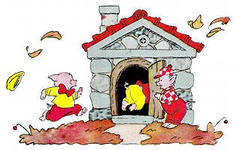 Герои сказок                                               50 баллов
Как звали мальчика, заколдованного в карлика из сказки «Карлик Нос»


Якоб
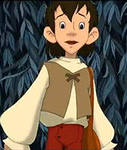 Герои сказок                                               60 баллов
Там в облаках перед народом 
   Через леса, через моря
   Колдун несет богатыря…
   Как звали этого колдуна?


Черномор
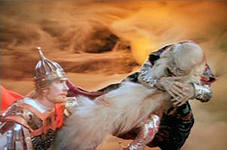 Физминутка
2тур «Путешествие по океану знаний»
Голубая планета                                                                                     10 баллов
Этот гриб получил свое название за способность убивать насекомых, однако он может отравить и человека.

 Мухомор
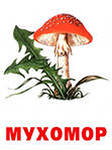 Голубая планета                                                                                     20 баллов
Где у кузнечика находится ухо?

 

На ноге
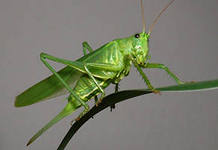 Голубая планета                                                                                     30 баллов
Какая птица выводит птенцов зимой?

 

Клест
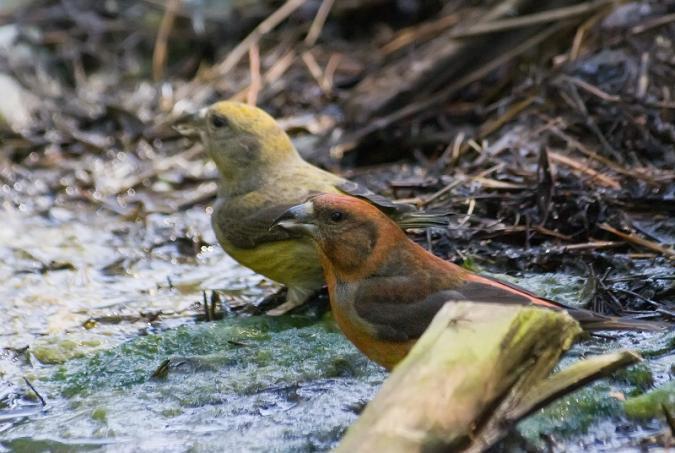 Голубая планета                                                                                     40 баллов
За какое время Земной шар делает полный оборот вокруг своей оси?

 

За 24 часа( сутки)
Голубая планета                                                                                     50 баллов
Как называется самая маленькая птичка наших лесов?

 
Королек
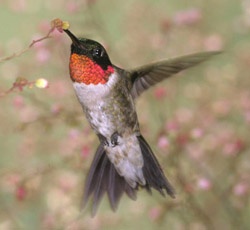 Голубая планета                                                                                     60 баллов
Как называется самое толстое дерево на Земле?( в окружности может достигать 50 метров)

 
Баобаб
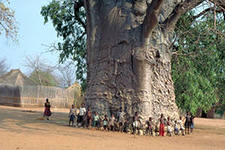 Грамотейка                                                                                     10 баллов
Что находится между горой и долиной?


и
Грамотейка                                                                                     20 баллов
Объясните выражение «дать стрекача»

 
Убежать
Грамотейка                                                                                     30 баллов
Студент позвонил маме: «Денег осталось очень мало, ну просто кот …». Тут связь прервалась. Какое слово мама не услышала?

Кот наплакал
Грамотейка                                                                                     40 баллов
Корнем – с дорогой роднится,
     В сборе приставка таится.
     Суффикс как в слове «дневник»,
     Целым же - в космос проник.  
 
         Спутник
Грамотейка                                                                                     50 баллов
Назовите полное имя мальчика Сени?


Арсений
Грамотейка                                                                                     60 баллов
Назови единственную в мире национальность, которая является прилагательным, перешедшим в существительное?


Русский
Ну и задачки!                                                                                   10 баллов
Отец и два сына катались на велосипедах. Мама решила посчитать рули и колеса. Рулей оказалось 2, а колес-5. Как это могло быть?

Отец с сыном –на двухколесном велосипеде вместе, а второй сын-на трехколесном.
Ну и задачки!                                                                                   20 баллов
Один насос за одну минуту выкачивает 1 тонну воды. За сколько минут 5 таких же насосов выкачают 5 тонн воды?
  

1 минута
Ну и задачки!                                                                                   30 баллов
В вазе лежат 17 конфет. Сколько Кате можно взять конфет, чтобы в вазе осталось не менее 11 штук?
  

От 1 до 6 конфет
Ну и задачки!                                                                                   40 баллов
Назови самое большое, самое маленькое
число, состоящее из цифр 8, 3, 0, 5, 1 так, чтобы каждая цифра повторялась только 1 раз.  


85310, 10358
Ну и задачки!                                                                                   50 баллов
У какого многозначного числа количество цифр в его записи и количество букв в названии совпадают?


Миллион,сто
Ну и задачки!                                                                                   60 баллов
3 одинаковых арбуза надо разделить поровну между 4-мя детьми. Как это сделать, выполнив наименьшее число разрезов?


2 арбуза разрезать пополам, полученные половины раздать четырем детям. Оставшийся арбуз разделить на 4 доли и их тоже раздать. Всего 4 разреза.
Волшебный ящик. Определи что за предмет?
1
2
3
4
5
6
Финал «Мы знаем все!»
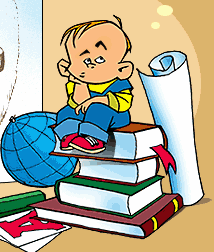 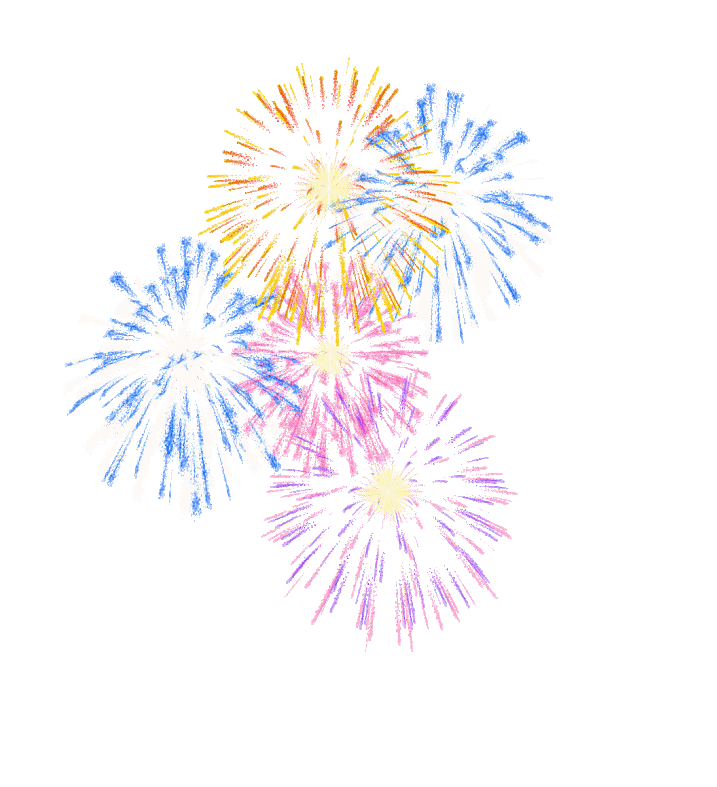